pay for success and homelessness
March 2018
Jake Segal, Vice President
What I’ll be talking about
What is Pay for Success?
(Christy will give you an example from Ventura in a few minutes, and Daniella will give you another from Denver)
How can the tools of Pay for Success be used to help Counties?
(I’ll give you an example from Sacramento, and Daniella will give you another from LA)
Homelessness is both tragic and costly
Homelessness is a human tragedy that troubles the dignity of our most vulnerable citizens and challenges the social fabric of our communities
At the same time, it has real and widely dispersed fiscal costs—accruing to Counties, Cities, the State, the Federal government, local businesses, and the homeless themselves

including:
Shelter and rehousing, funded both from HUD and locally
Other criminal justice costs, including policing, adjudication, and probation
Corrections, including intake and incarceration into County jail and State prisons
Victimization costs, such as property damage, theft, and medical expenses
Reliance on behavioral health emergency services, exacerbated by too few preventative resources
Depressed business climate limiting economic activity and weakening business attraction
Reliance on physical health emergency services, some reimbursed by state/federal government, and many not
Lost economic opportunity for the homeless themselves
A wide variety of additional federal, state, county, and city costs
Moving the needle is surprisingly hard
It’s not just a matter of money
Solutions aren’t straightforward

There’s not enough money for prevention 

Provider performance is variable 

Sometimes we don’t know exactly what’s working, and what isn’t

Provider don’t have rapid, data-driven feedback

Financial incentives don’t always align with policy goals

Cost are concentrated, but benefits are diffuse
What is pay for success?
Nonprofit interventionprovider
Expansion capital ($)
Outcomes
Repayment ($)
Private funders / impact investors
Payor 
(often government)
Pay for Success is about measurably improving the lives of people most in need by driving government resources toward more effective programs
Why do we care about pay for success?
Focus on evidence and outcomes
Promotes measurement
Attracts new resources
Helps scale up high-quality services
Optimizes government resources for results
[Speaker Notes: 3 versions]
JANUARY 2018
20 pay for success deals have reached the market to date
…and more are on their way
Criminal Justice
Early Childhood Education
Homelessness & Family Stability
Health
Environment / Sustainability
Workforce Development
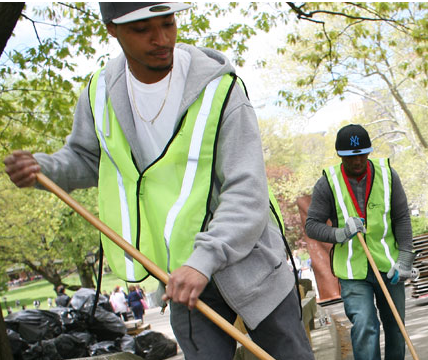 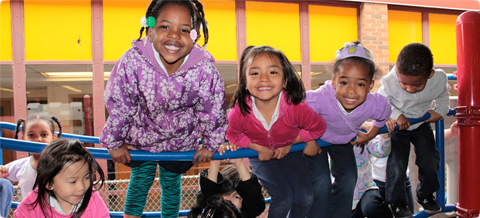 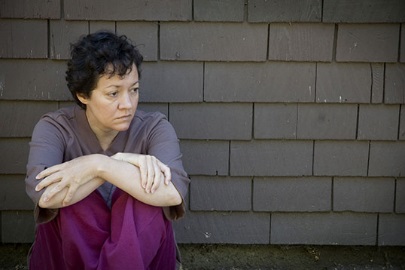 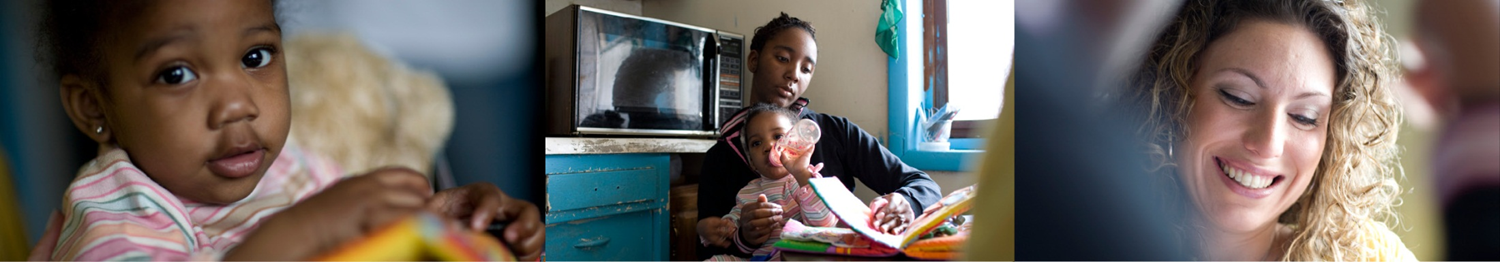 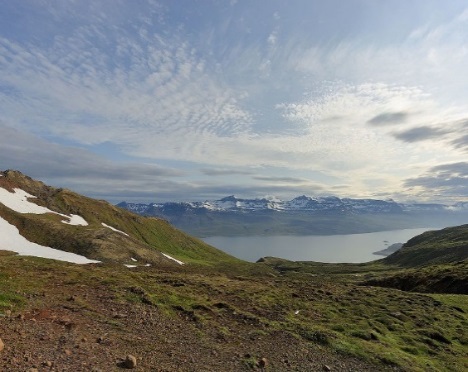 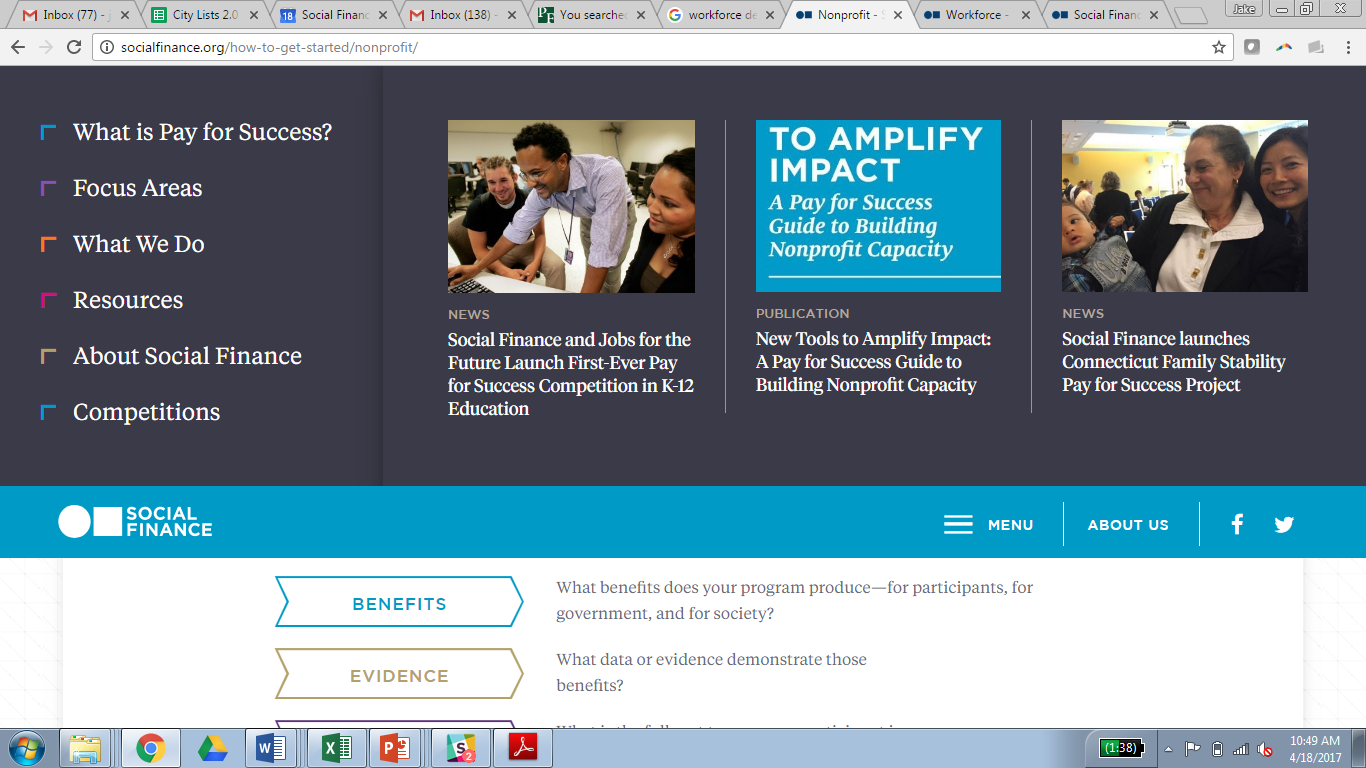 17
1
10
19
20
8
South Carolina
New York City
Cuyahoga Cty
Massachusetts
Washington, DC
Salt Lake Cty
11
18
2
9
Michigan
Massachusetts
Massachusetts
Chicago
3
12
New York State
Santa Clara Cty
4
13
Salt Lake Cty
Denver
5
14
Oklahoma
Connecticut
6
15
Salt Lake Cty
Alameda County
16
7
LA County
Ventura County
Additional projects in development:
K-12 education
Veterans’ affairs
Substance use
Foster care
Photographs courtesy of Center for Employment Opportunities, Chicago Public Schools, FrontLine Services, and NFP.
Example: Ventura county
Funders
Monetary transfer
Delivery of services
Service Provider
Intermediary
Outcome Payor
CHRISTY WILL TALK ABOUT THIS!
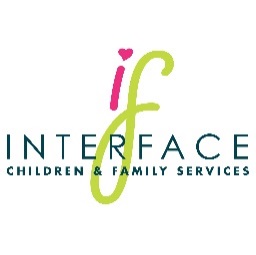 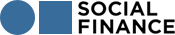 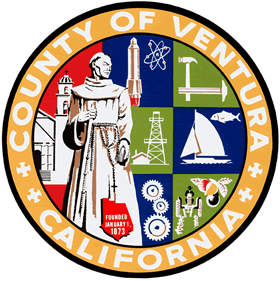 Ventura County / Board of State and Community Corrections
Interface Reentry Services
Impact Evaluation
Target Population
Evaluator
David Farabee, Ph.D.
UCLA
Observation and Measurement
Adults on formal probation at a medium-to-high risk of recidivating*
*As measured by Ohio Risk Assessment Scale (ORAS)
The tools of Pay for success are broadly applicable
UNBUNDLING PAY FOR SUCCESS …
...IN ORDER TO
Evidence review; Program prioritization
Develop relevant data systems & processes
Help government shift policy, procurement, and funding practices to measure and reward results
●
Broaden application of EBP activities to core social service spending (vs. single project focus)
●
Customize services to better meet governments needs at different levels
Cost-benefit analysis
Defining policy-relevant outcomes and metrics
Data-driven population targeting
Measurement planning
Transparency in measuring and monitoring
Data-driven performance management
Provider capacity assessment
Provider capacity building
Contracting that links performance and payment
Funder / impact investor engagement
Financial structuring for Pay for Success
Capital raise for Pay for Success
Governance and ongoing stakeholder management
Program design and stakeholder consensus
A different kind of example: Sacramento assessment
Analyzing historical data on the service use and cost of the homeless population
[Research]
HISTORICAL ANALYSIS


Understand historical costs of homeless in Sacramento

Determine concentration of those costs in approximate target population

Conduct cost-benefit analysis of expanding high-intensity services
[Potential action]
PAY FOR SUCCESS PROGRAM DESIGN AND FINANCING

Define process for identifying and enrolling eligible individuals

Determine contract terms, including evaluation, economics, termination, and governance

Raise capital from private funders to scale up services
Evidence review: Permanent Supportive Housing (PSH)
Permanent Supportive Housing (PSH) has demonstrated impact across housing, health, and criminal justice outcomes for high-need populations
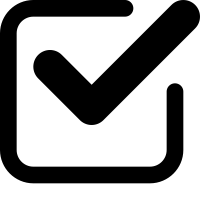 Housing Outcomes
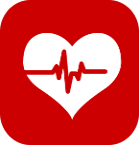 Health Outcomes
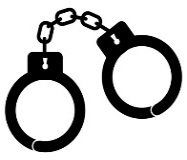 Criminal Justice Outcomes
Stronger evidence base
Weaker evidence base
Data integration process
What data sets were integrated for this project?
2
MATCHED against individuals in the jail management system

(includes those who have 1 or more bookings or jail days)
Cross-matched utilization data
1
Any individual with an entry in the Homeless Management Information System, 2015-2016

(includes those who have used emergency shelters, received street outreach, or been served by a housing program)
3
MATCHED against individuals in behavioral health services data

(includes those who have used a wide array of services, including mental health outpatient, inpatient, and detox)
4
MATCHED against City Fire Department and Police IMPACT Team high-utilizer data

(includes top 20 list for Police IMPACT and those with 6+ annual EMS transports)
Summary of cost distribution across 250 high-utilizing homeless individuals in Sacramento County
Average annual cost to Sacramento County public systems across high-cost, PSH-fit 250 individuals (2015-16)1
Dollars (N=250)
Refined high-cost utilizers across HMIS, Sheriff, BHS systems

N = 250

Average annual cost (2015-16) = $42,383
HMIS / Shelter costs
BHS (Non-Billable) costs
BHS (Medi-Cal) costs
Sheriff’s Department costs
Victimization costs2
Other county costs3
250
1. Average annual cost calculated by averaging individual costs across analyzed systems in 2015 and 2016. Note that cost estimates are not exhaustive. Notable omissions include physical healthcare (deprioritized in part due to limited expected County budget impact), correctional health costs, and any reflection of impact on economic development. While costs are primarily County focused, some (such as billable BHS costs) may be reflective of other jurisdictional budgets; in other analyses, such as cost-benefit analysis, these costs are removed. “PSH-fit” estimated by reviewing 2015-2016 HMIS records, excluding individuals with any days spent in permanent supportive housing over the past 12 months, as well as those lacking (non-PSH) HMIS interactions in last 12 months, and focusing on those with longer and more-acute needs exhibited by a chronically homeless flag in HMIS and/or a recorded VI-SPDAT score >14 and/or a history of homelessness greater thank one year.   2. Average victimization cost based on estimates from McCollister et al. (The Cost of Crime to Society, 2010), intended to calculate the cost to society of various criminal acts, including both “tangible” costs (e.g., direct economic losses, property damage) and “intangible” costs (e.g., productivity  loss, quality of life). Total victimization costs based on list of primary charges for top 250 population in 2015-16; for the sake of clarity (to smooth otherwise highly variable data), they have been averaged among this population, rather than applied to the relatively limited set of specific individuals to whom these victimization costs can be attributed. (Note that many charges, including most drug- and alcohol-related charges, do not incur a direct victimization cost.)  3. Assumes that high-utilizing homeless populations generate at least average costs to other County agencies. Includes non-specific core County costs (such as DHA – Admin, DHA – Aid Payments, Code Enforcement, Regional Parks, District Attorney) averaged across 2016 point-in-time count population. Key sources: Sacramento Steps Forward, Sacramento Sheriff’s Department, Sacramento Behavioral Health Services, Sacramento City and County Cost of Homelessness Estimates, McCollister et al.
Check out the full report soon
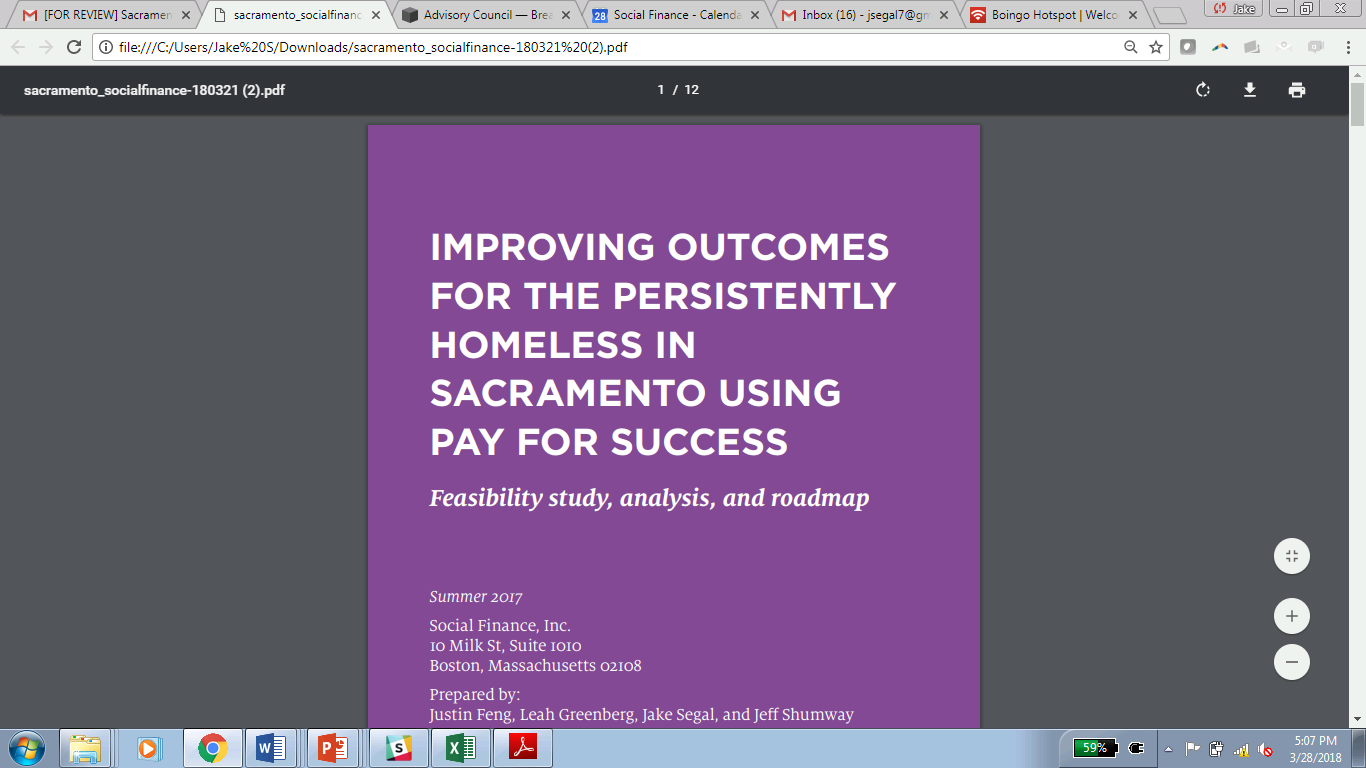